Financing your Graduate Education
Assistantships &
Financial Aid
The Assistantship Program
Administered by
The Graduate School at 
Montclair State University

Caren Ferrante
Graduate Student Services Coordinator
What is the Assistantship Program?
First-time degree seeking students
Academic experience complimentary to degree program
Enhance student experience and support academic goals
Collaborate with students, faculty, and staff
Weekly service hours to an academic department in exchange for a commensurate compensation package
1 in 12 graduate students
What would an Assistantship look like?
Assignments
Instructional support
Research
Fieldwork
Contract Terms
Full year
One semester
Compensation
Stipend
Tuition and fees
Am I eligible for an Assistantship?
Fully matriculated in a degree program (you need an admissions decision!)
Full-time enrollment once appointed (with exceptions)
Minimum incoming or current GPA
Masters: 3.0
Doctoral: 3.2
Assistantships are NOT available to students:
Seeking a certificate or certification only
Who are student teaching
Maintaining a non-degree status
In an online-only program
How do I apply for an Assistantship?
Upon initial application for your degree program
Within the application for admissions
After initial application for your degree program
If you had indicated interest upon initial application but didn’t
    receive an assistantship your first semester.
If you had not indicated interest upon initial application but
    change your mind.
Via e-mail to gradschool@montclair.edu
Include your CWID & semester for consideration
Does an Assistantship impact other funding eligibility?
On-campus employment
University Foundation scholarships/awards
Financial Aid
FA considers the value of tuition and fee remission when determining eligibility for aid
Acceptance of an assistantship may impact award
When and how will I know?
Fall 2018 hiring period: 3/1/18 – 7/31/18
Each department handles their own interviewing and selection of students
Departments submit recommendations to TGS
TGS handles the hiring
No offer is official unless/until you receive a formal offer letter and contract from TGS
TGS’s official form of communication is e-mail
Contacting The Graduate School
Email – gradschool@montclair.edu
Location –The Graduate School, 4th Floor
Phone – (973) 655 – 5147	
Fax – (973) 655 – 7869


Visit us on the web!
https://www.montclair.edu/graduate/current-students/grad-assistantships/
Questions?
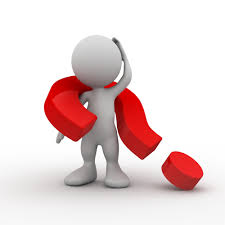 The Financial Aid Process
Understanding the Steps for a Smoother Transition
What is Financial Aid?
Financial Aid is an umbrella term that includes

Loans

Scholarship

Any funds that do not come from you personally
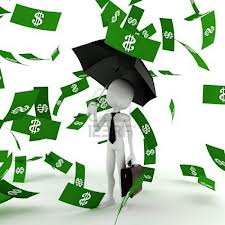 Aid Eligibility
High School Diploma or Equivalent 
Enrollment in an eligible program
U.S. citizen or eligible non-citizen
Valid Social Security Number
Sign certifying statements on the FAFSA
FAFSA filers must answer the drug question
Male students must be registered with Selective Service 
Or must consent to registration while completing FAFSA
Steps to Receiving Aid:
Apply for an FSA ID at fsaid.ed.gov
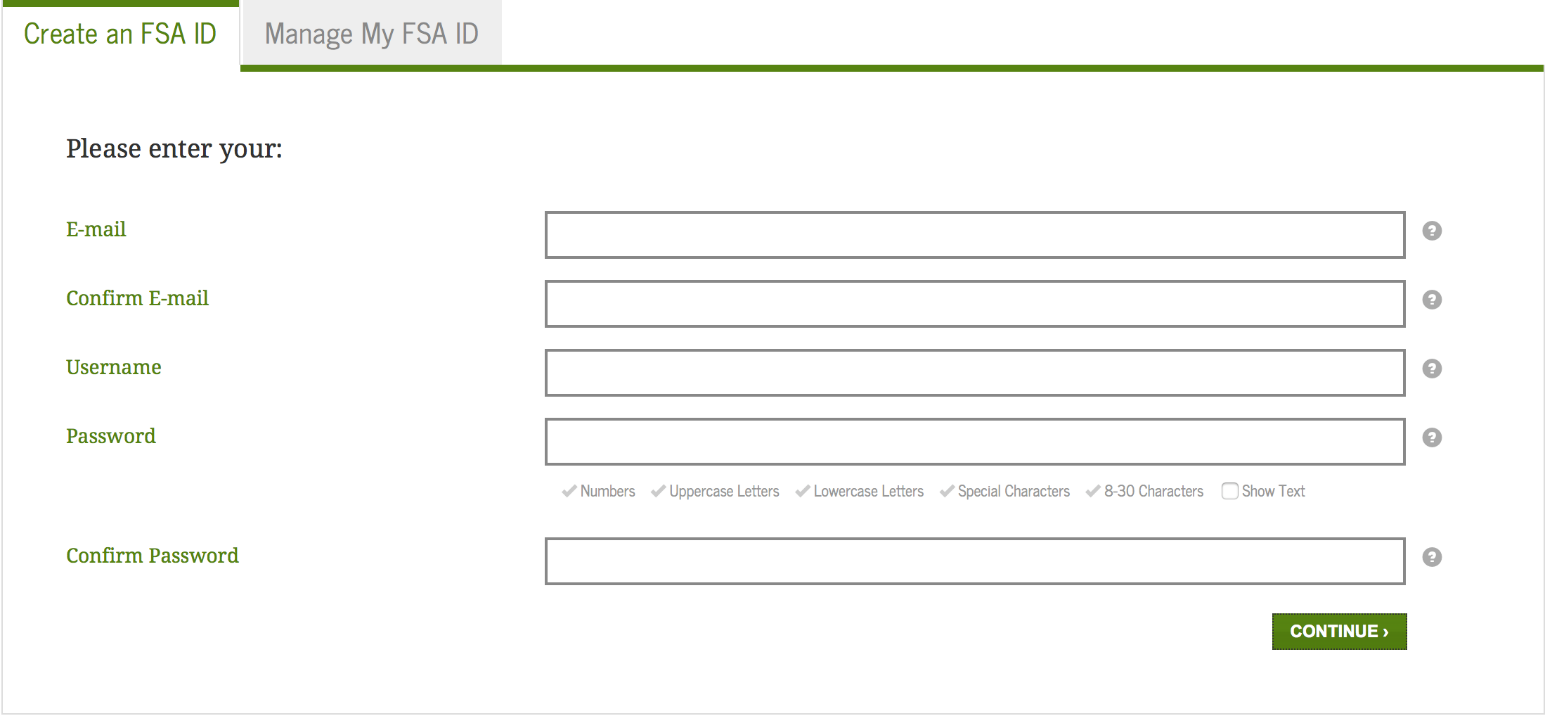 Steps to Receiving Aid:
Complete FAFSA application at fafsa.gov
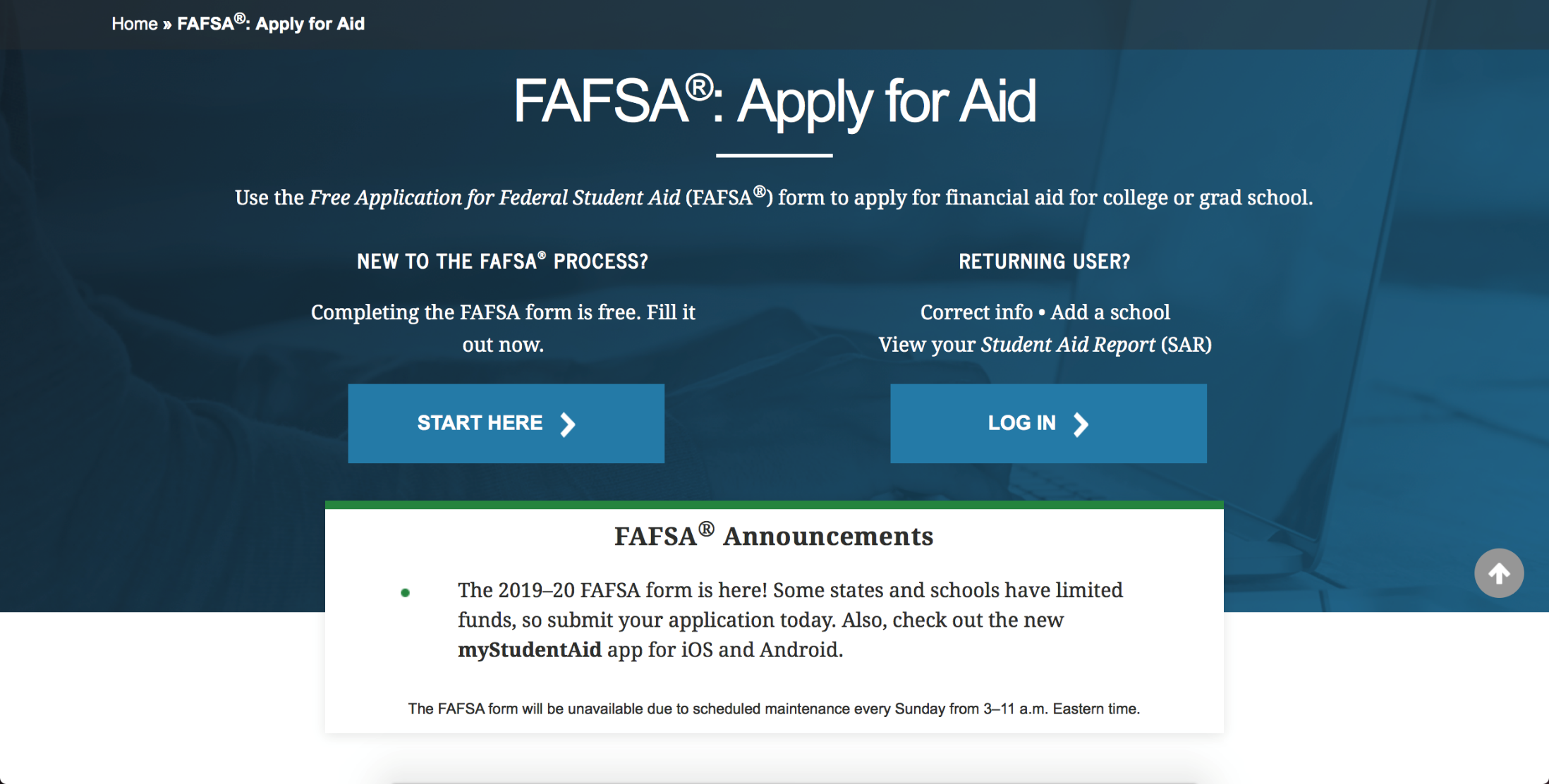 Types of Aid: Loans
Federal Direct Loans 


Federal Graduate PLUS Loan 
(Credit check required) 


Alternative Private Loans 
(Credit check required)
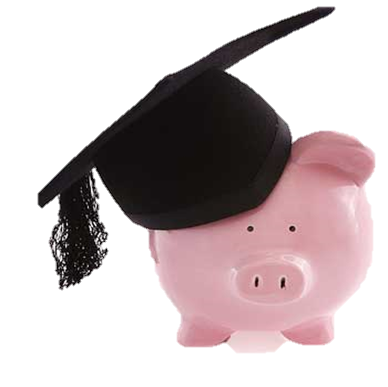 Explanation of Loans
Loans on award
Federal Direct loans – no credit check
In the student’s name
Repayment begins 6 months after student is no    	longer enrolled at least half-time (4.5 credits) 


This is an unsubsidized loan:
Interest accrues while student is enrolled 
Fixed rate of 6.6%

Students must go to www.studentloans.gov and sign their master promissory note and complete entrance counseling in order for loans to pay against the bill
Explanation of Loans
Loans not on award
Federal Graduate PLUS loan

Based on credit check
Endorser (co-signer) if necessary
7.6% interest rate


Repayment Options:
1. Standard immediate repayment
2. Interest only payments
3. Full deferment
Explanation of Loans
Private loans 
provided through lenders such as banks or 	educational loan lenders

Do a compare of several private loans:
www.elmselect.com

Review Interest Rates and Repayment Terms
Truth in Lending Act – requires a number of steps to be taken by the borrower and the lender before a loan can be disbursed
Private loans can take up a month or more to process
Programs Eligible for Federal Aid
All Doctorial, Masters and CRI admits

Some programs are on a trimester schedule
Three terms in one academic year (1/3, 1/3, 1/3)
Financial aid funding is split over the three terms
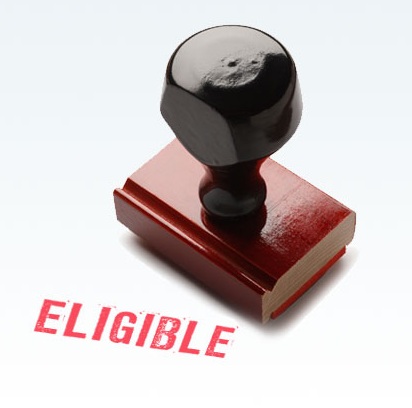 Eligible Certificate Programs – (CER)
Advanced Counseling
Teaching Middle Grades Math
Teaching English to Speakers of Other Languages
American Diet Association
Paralegal Studies
Translating Spanish
Artists Diploma
Drug and Alcohol Counselor Certification
Music Therapy
Nutrition and Exercise Science
Eligible Advanced Certification – (CRA)
Supervisor Advance Certification

Principal Certification
Eligible Certification Programs – (CRE)
Reading Specialist Certification

Substance Awareness Coordinator

School Counselor Certification
Eligible Certificate Programs – (CRI)
All Initial Teacher Certification Programs and the P-3 Abbott Programs 

Federal student aid regulations require the university to treat students in these programs as fifth year undergraduates

When filing the FAFSA, you must identify as an undergraduate
if defined as a dependent, provide parental information

Awarded as an undergraduate student
$12,500 Stafford Loans for AY
Includes Subsidized Loan
All Other Programs –
Eligible for private loans only
Contacting the Financial Aid Office
Email – financialaid@montclair.edu
Location – Red Hawk Central
Phone – (973) 655 – 4461
Fax – (973) 655 – 7712

*Please have the CWID number available when contacting our office*


Visit us on the web!
www.montclair.edu/red-hawk-central
Questions?
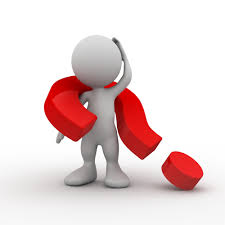